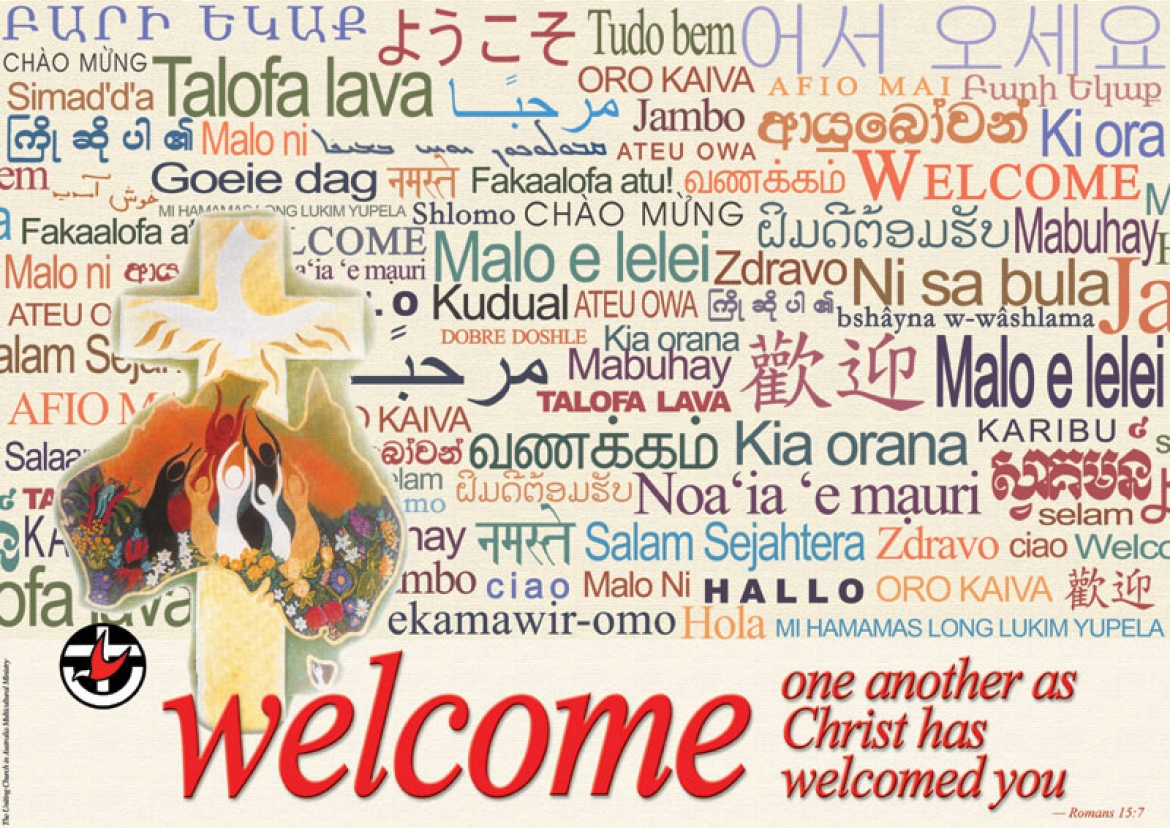 Welcome to worship
at St Georges - Eden
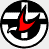 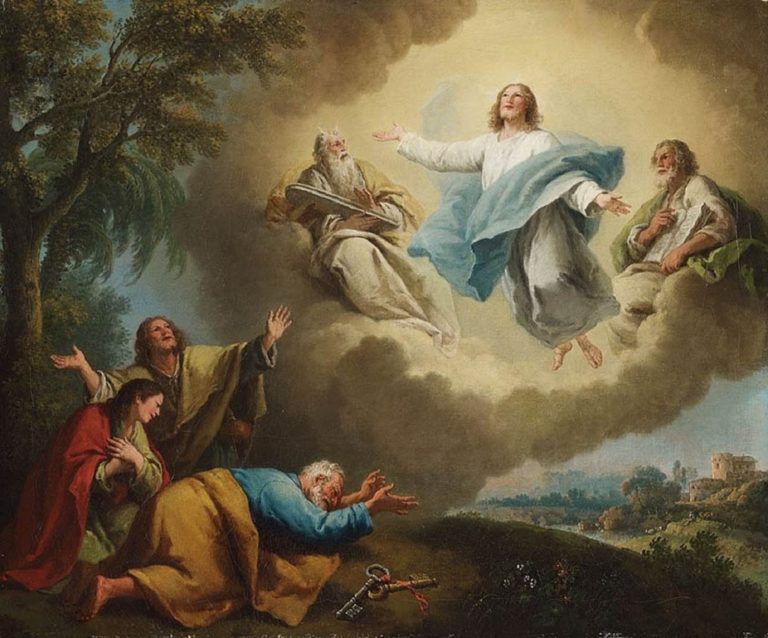 Transfiguration of Jesus
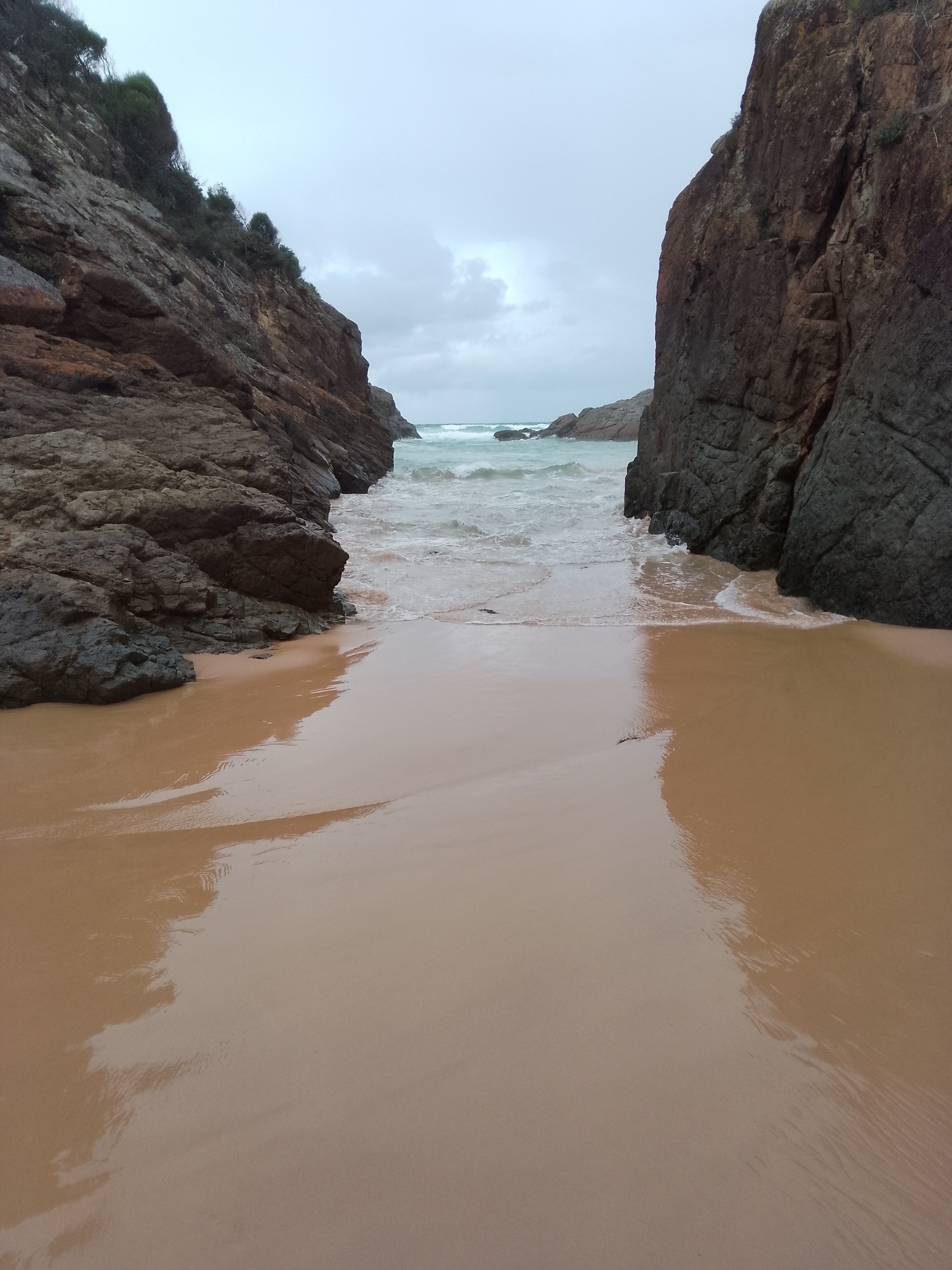 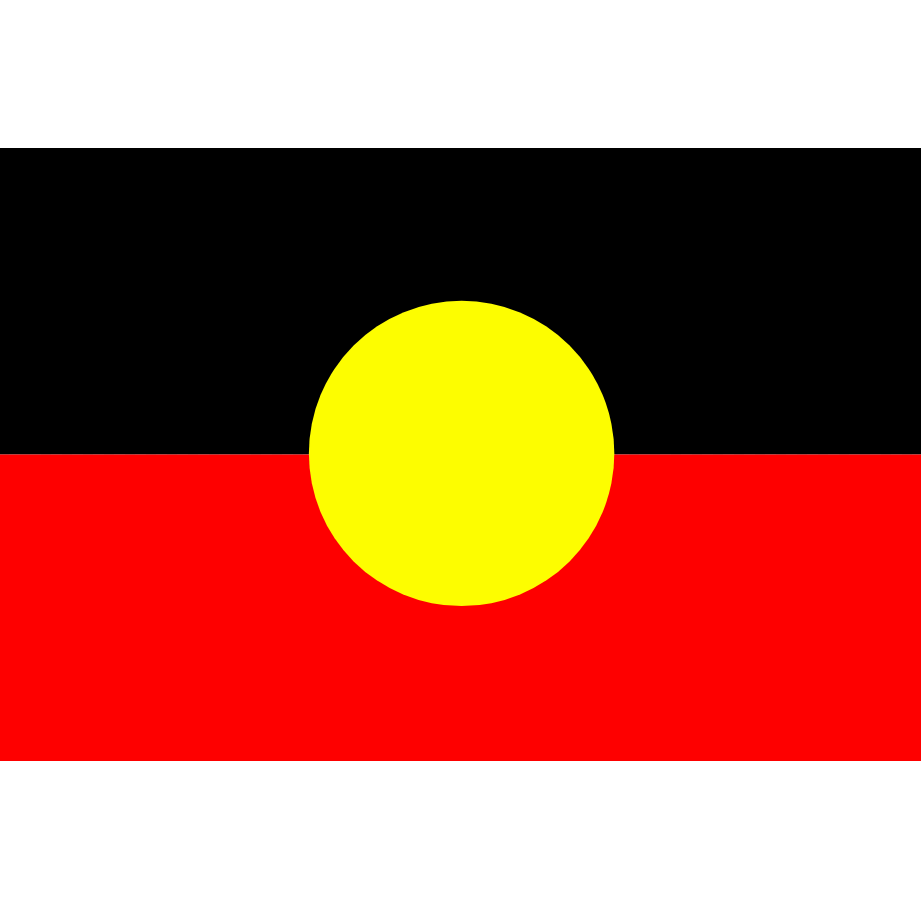 Lord, I lift your name on high,Lord, I love to sing your praisesI’m so glad you’re in my life,I’m so glad you came to save us.
You came from heaven to earth to show the way,From the earth to the cross my debt to payFrom the cross to the grave,from the grave to the sky, Lord I lift your name on high.
Lord, I lift your name on high,Lord, I love to sing your praisesI’m so glad you’re in my life,I’m so glad you came to save us.
You came from heaven to earth to show the way,From the earth to the cross my debt to payFrom the cross to the grave,from the grave to the sky, Lord I lift your name on high.
You came from heaven to earth to show the way,From the earth to the cross my debt to payFrom the cross to the grave,from the grave to the sky, Lord I lift your name on high.Words & music by Rick Founds  © 1989 Maranatha! Music
But we see Jesus, made a little lowerMade a little lower than the angelsFor the suffering of deathBut we see Jesus, crowned with glory and honourThat he by the grace of GodShould taste death for every man
SIS 83  Eb x2
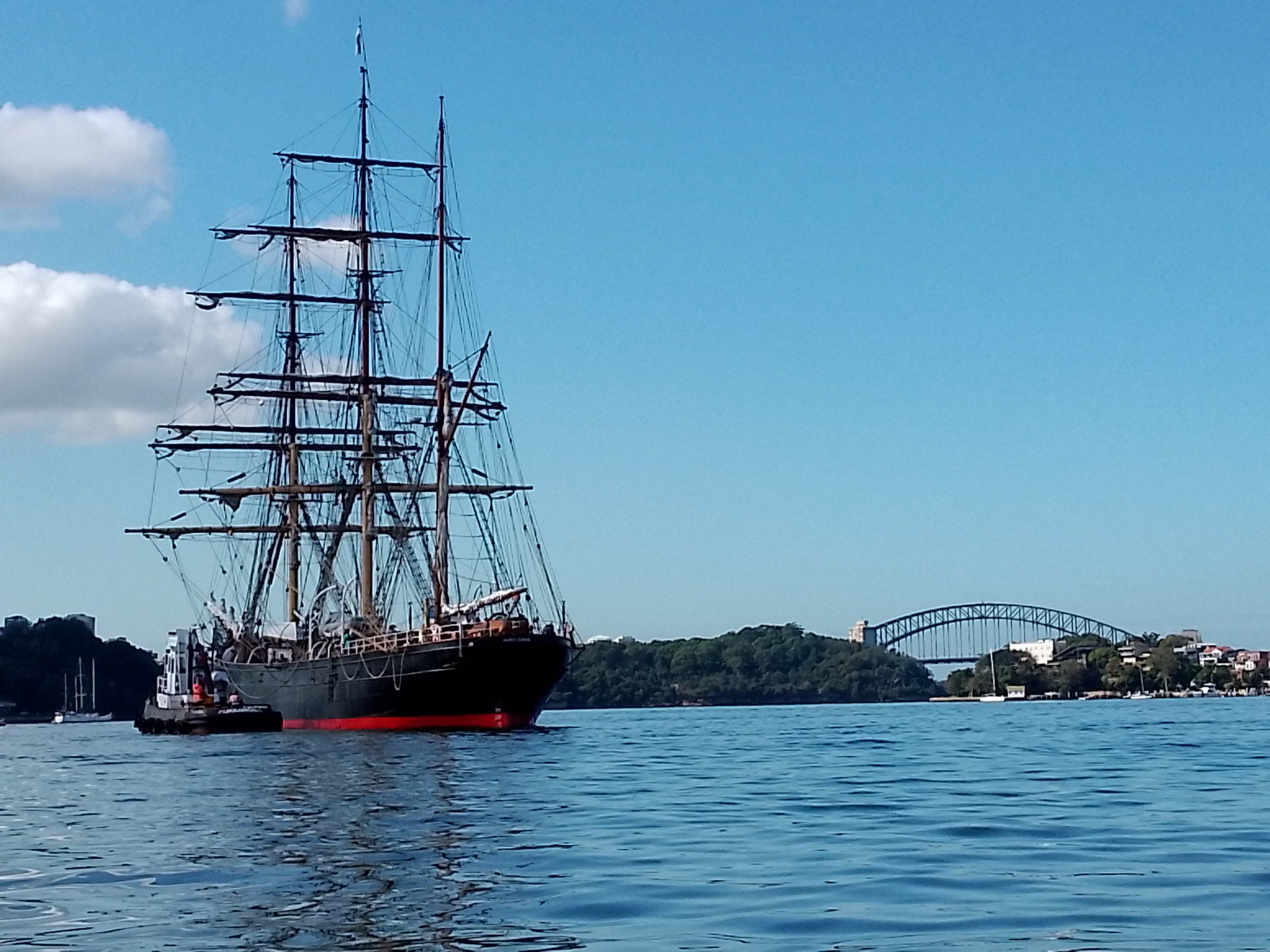 Stir up in us, Loving God, the desire and the determination to glorify you in all our relationships.  We pray….
Transfigure Us Lord 
Transfigure all who worship You, Dispel self-righteousness and arrogance, discouragement and doubt. May we worship in  Spirit and Truth.  We pray, ..
Transfigure Us Lord
Transfigure the women and men who preach the Gospel. Enlarge their understanding of Your Word and expand their capacity to love and teach. We pray ..
Transfigure Us Lord 
Transfigure the hopes of the down-trodden and dispossessed.    Give a new compassion to the strong and the prosperous We pray… 
Transfigure Us Lord
Transfigure the values and goals of all leaders. In our churches and in our Nation Inspire them to lead and act justly, to  love mercy, and to walk humbly with you. We pray
Transfigure Us Lord
Transfigure the hopes and expectations of the young. Disperse the empty ambitions with which this society indoctrinates them.   We pray …
Transfigure Us Lord
Transfigure the anguish of those who tremble or weep, suffer or die today. For all those caught in the agony and futility of war. May the message of peace makers heal the wounds of hatred and revenge. We pray 
Transfigure Us Lord
Through Jesus Christ our Lord.  Amen!
Transfigure Us Lord
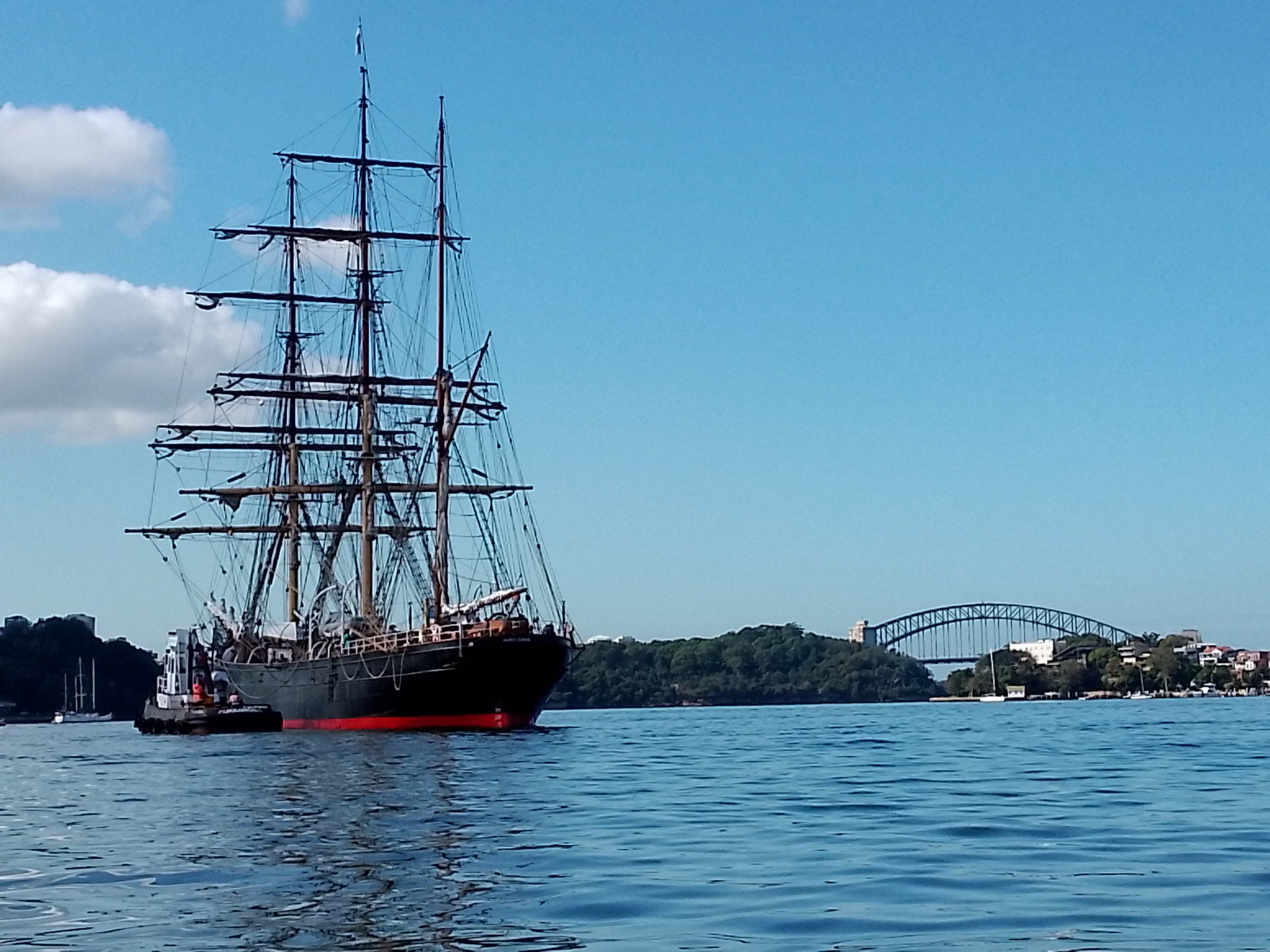 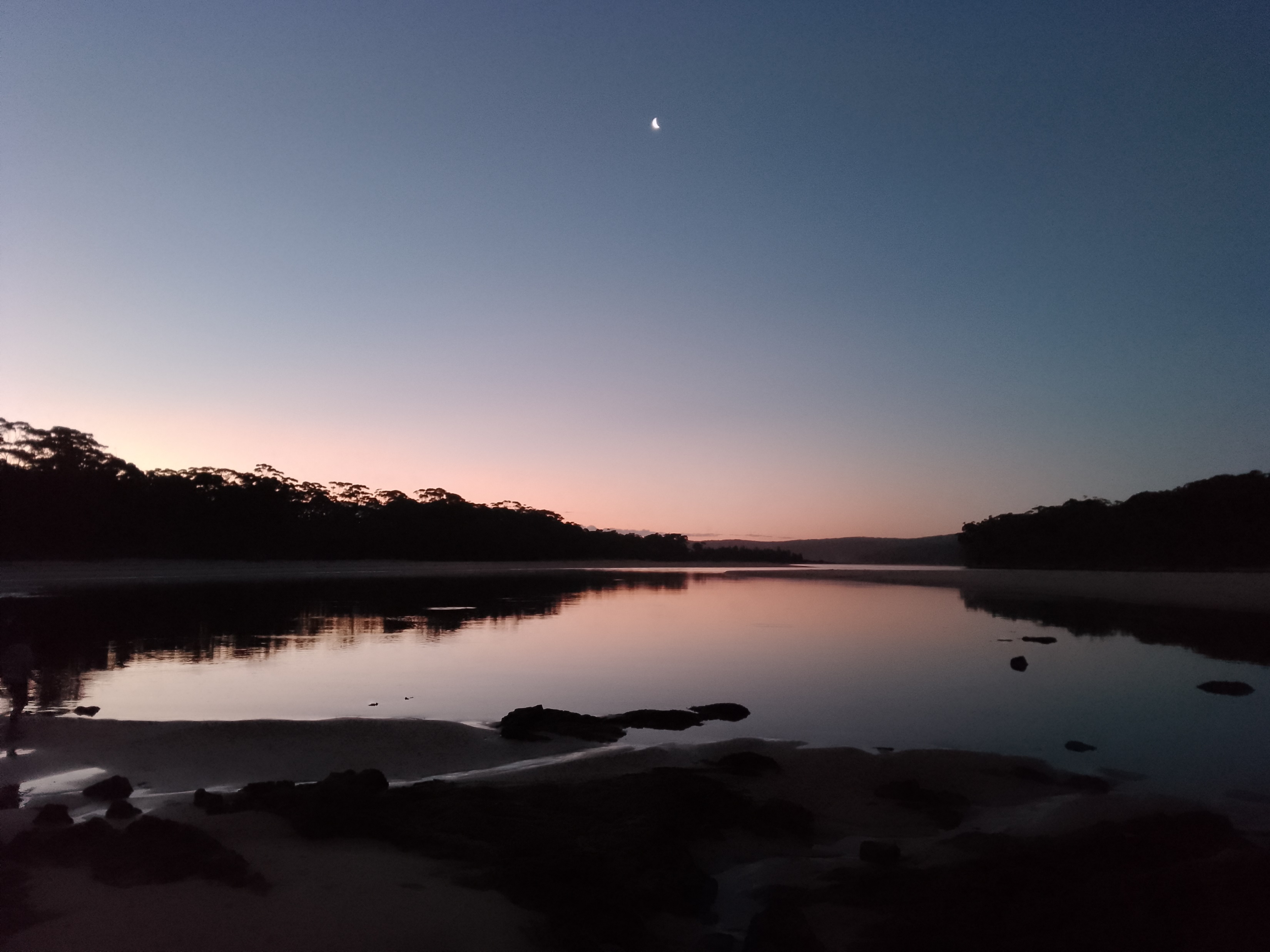 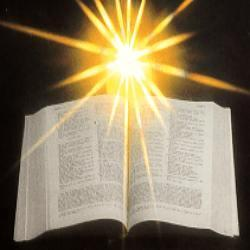 2 Corinthians 3:12-4:2  (NIV)
Therefore, since we have such a hope, we are very bold. We are not like Moses, who would put a veil over his face to prevent the Israelites from seeing the end of what was passing away. But their minds were made dull, for to this day the same veil remains when the old covenant is read. It has not been removed, because only in Christ is it taken away.
Even to this day when Moses is read, a veil covers their hearts. But whenever anyone turns to the Lord, the veil is taken away. Now the Lord is the Spirit, and where the Spirit of the Lord is, there is freedom. And we all, who with unveiled faces contemplate the Lord’s glory, are being transformed into his image with ever-increasing glory, which comes from the Lord, who is the Spirit.
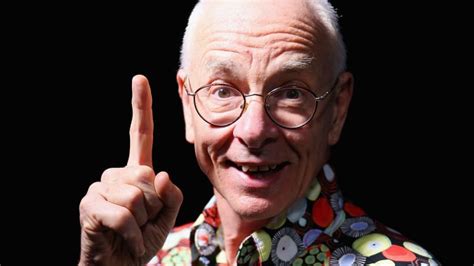 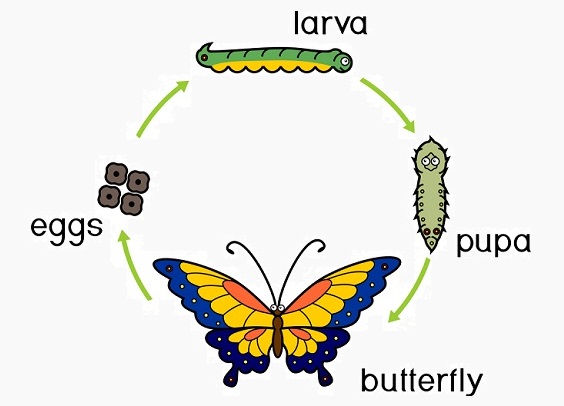 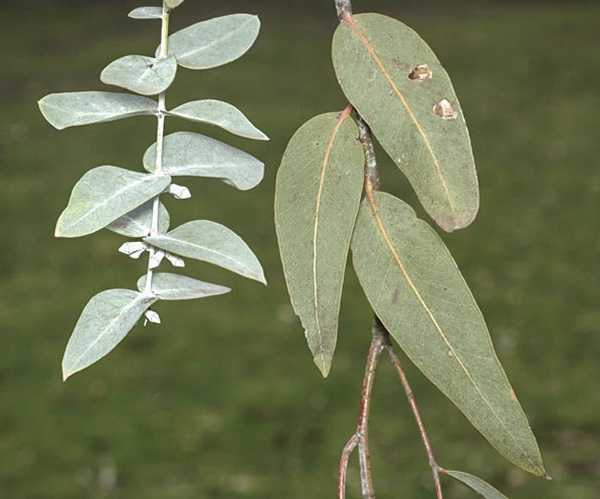 Holy, holy, holy, Lord God AlmightyEarly in the morning to you our praise shall be,Holy, holy, holy, merciful and mighty,God in three Persons, blessed Trinity.
Holy, holy, holy, All the saints adore theeCasting down their golden crowns   around the glassy sea;Cherubim and seraphim falling down   before YouGod everlasting through eternity
Holy, holy, holy, Though the darkness hide You Though the sinful human eyeYour glory may not see,You alone are holy, There is none beside You,Perfect in power, in love and purity.
Holy, holy, holy Lord God Almighty.All Your  works shall praise Your name  in earth and sky and sea.Holy, holy, holy, merciful and mighty,God in three Persons, blessed Trinity.
CCLI No222909
TIS 132 D..Dx4
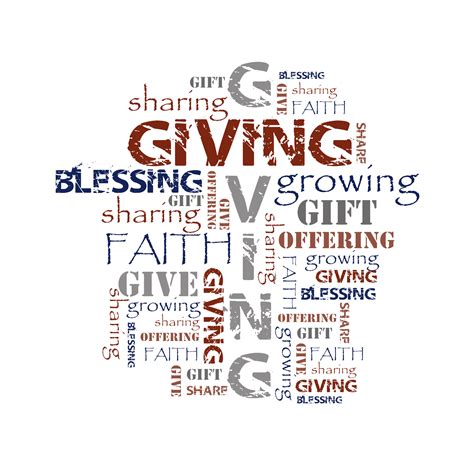 Luke 9:28-36 New International Version (NIV)
About eight days after Jesus said this, he took Peter, John and James with him and went up onto a mountain to pray. As he was praying, the appearance of his face changed, and his clothes became as bright as a flash of lightning. Two men, Moses and Elijah, appeared in glorious splendour, talking with Jesus.
They spoke about his departure, which he was about to bring to fulfilment at Jerusalem. Peter and his companions were very sleepy, but when they became fully awake, they saw his glory and the two men standing with him. As the men were leaving Jesus, Peter said to him, “Master, it is good for us to be here. Let us put up three shelters—one for you, one for Moses and one for Elijah.” (He did not know what he was saying.)
While he was speaking, a cloud appeared and covered them, and they were afraid as they entered the cloud. A voice came from the cloud, saying, “This is my Son, whom I have chosen; listen to him.” When the voice had spoken, they found that Jesus was alone. The disciples kept this to themselves and did not tell anyone at that time what they had seen.
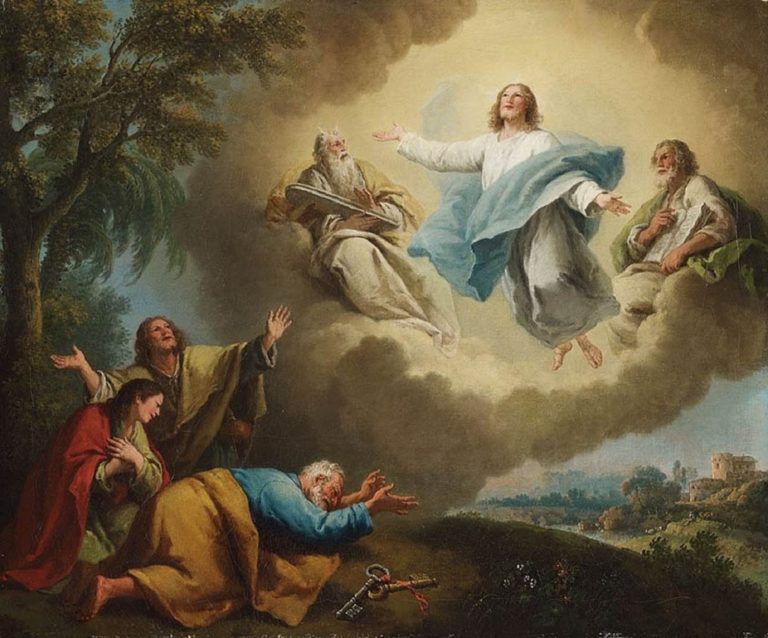 Transfiguration
- a complete change of form
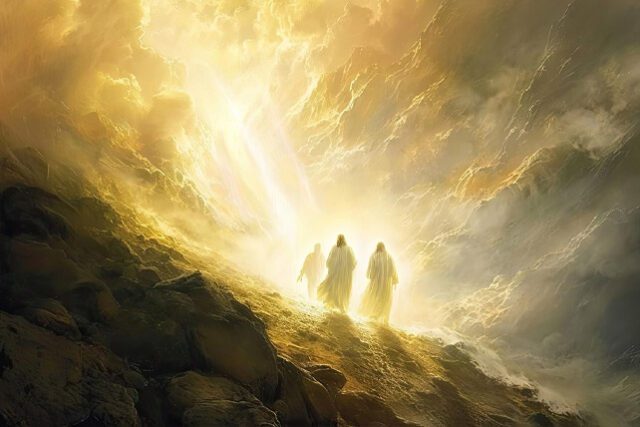 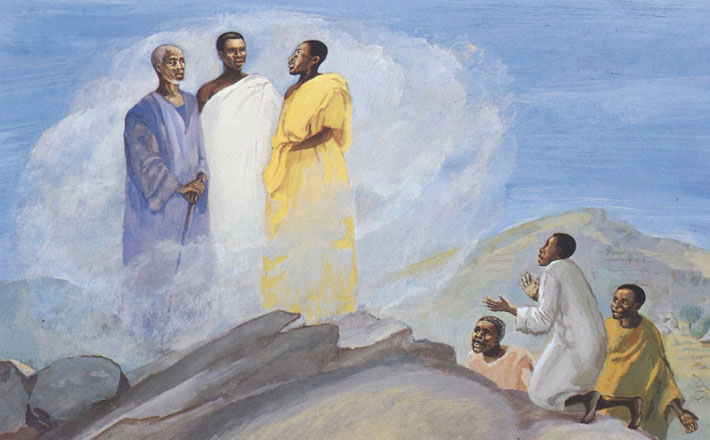 Each church or congregation
Each person
Filters
Paul Livingston on ABC radio Conversations
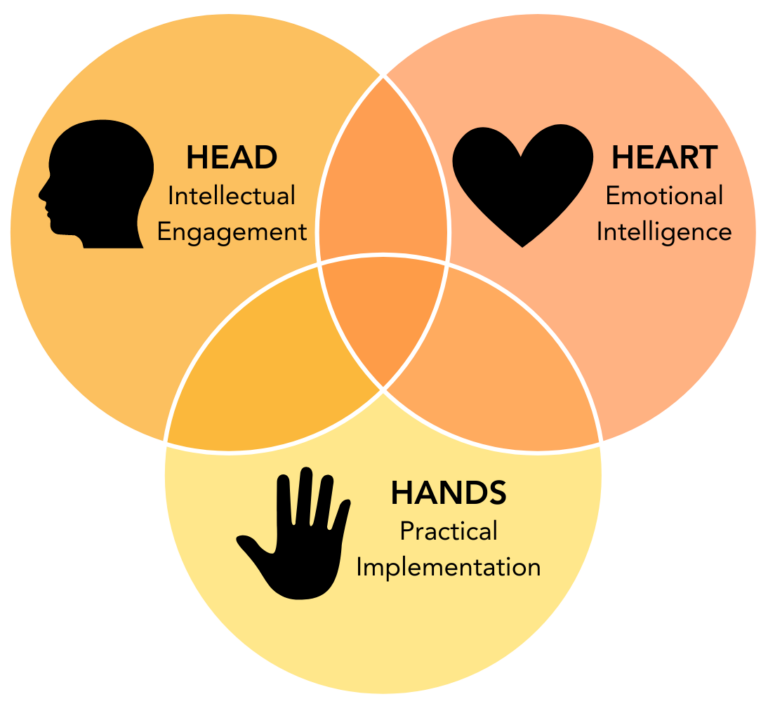 Knowledge
Wisdom
Learning 
Understanding
Feelings
Emotions
Desires
Fears
Actions
Feet and hands
Presence
Paul Livingston on ABC radio Conversations
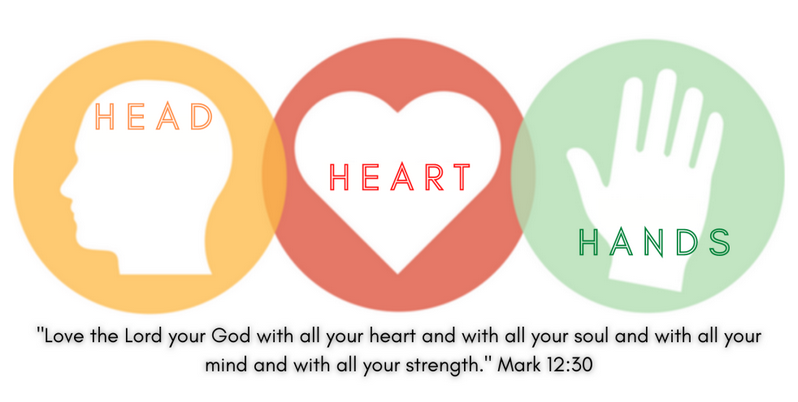 Heaven
Earth
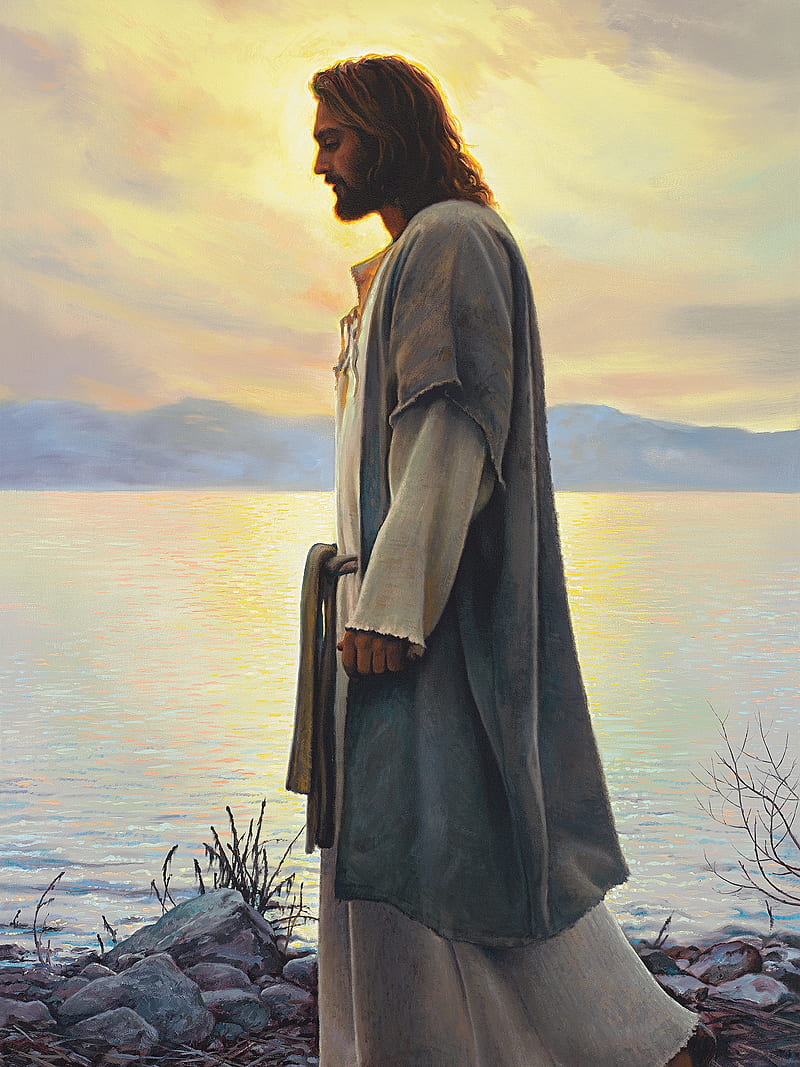 04- Did you feel the mountains tremble.mp3
Did you feel the mountains tremble?Did you hear the oceans roar?When the people rose to sing ofJesus Christ the risen one
Did you feel the people tremble?Did you hear the singers roar?When the lost began to sing ofJesus Christ the saving one
And we can see that God you're movingA mighty river through the nationsAnd young and old will turn to JesusFling wide your heavenly gatesPrepare the way of the risen Lord
Open up the doors  let the music playLet the streets resound with singingSongs that bring your hopeSongs that bring your joyDancers who dance upon injustice
Do you feel the darkness tremble?When all the saints join in one songAnd all the streams flow as one riverTo wash away our brokeness
And here we see that God you're movingA time of Jubilee is comingWhen young and old return to JesusFling wide your heavenly gatesPrepare the way of the risen Lord
Open up the doors and let the music playLet the streets resound with singingOpen up the doors and let the music playLet the streets resound with singingSongs that bring your hopeSongs that bring your joyDancers who dance upon injustice
Open up the doors and let the music playLet the streets resound with singingOpen up the doors and let the music playLet the streets resound with singingSongs that bring your hopeSongs that bring your joyDancers who dance upon injustice
Open up the doors let the music playLet the streets resound with singingSongs that bring your hopeand songs that bring your joyDancers who dance upon injustice Written by Martin Smith ©1995 Curious? Music UK
Notices
World day of prayer.  F 7th 11am at Aboriginal Church
Morning Tea- Invitation to Annette’s place in Boydtown or by arrangement with friends
No pantry this week and next.  Hampers Tues and Fridays
GoECP sub-committee meeting Tues 2:30 chez Skelton
Faith conversations Wed 5pm in church.  Termite theology
Presbytery meeting this Saturday. Invitation rsvp.  Catering?
Men’s breakfast cancelled this month
Ladies’ meeting?
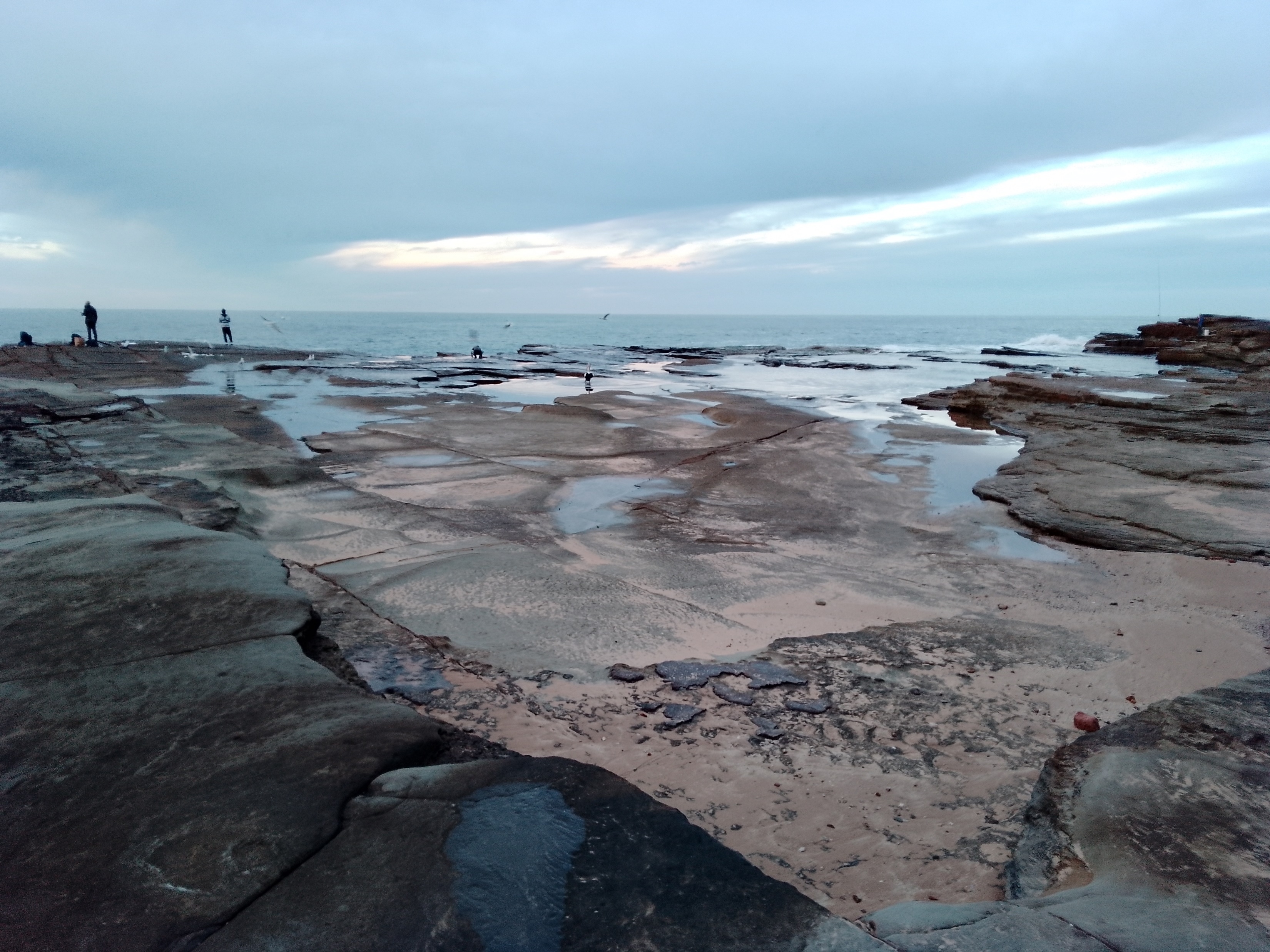 Michael  - Intercession
Lord’s Prayer

Our Father in Heaven, 
	Hallowed be your name,
	your kingdom come, 
	your will be done, on earth as in heaven.
Give us today our daily bread.
Forgive our sins 
	as we forgive those who sin against us.
Save us from the time of trial 
	and deliver us from evil.
For the Kingdom, the power, 
and the glory are yours now and forever. Amen
I want to walk as a child of the light;I want to follow Jesus.God set the stars to give light to the world;the star of my life is Jesus.
In him there is no darkness at all;the night and the day are both alike.The Lamb is the light of the city of God:Shine in my heart, Lord Jesus.
I want to see the brightness of God;I want to look at Jesus.Clear Sun of righteousness, shine on my path,and show me the way to the Father.
In him there is no darkness at all;the night and the day are both alike.The Lamb is the light of the city of God:Shine in my heart, Lord Jesus.
I’m looking for the coming of Christ;I want to be with Jesus.When we have run with patience the race,we shall know the joy of Jesus.
In him there is no darkness at all;the night and the day are both alike.The Lamb is the light of the city of God:Shine in my heart, Lord Jesus.TIS 643  C^ Cx3
Follow someone asthere will still be a drink and a chat after the service